YÖKAK KURUM İÇ DEĞERLENDIRME RAPORU HAZIRLAMA KILAVUZU (SÜRÜM 3.1) 
NASIL OKUNMALIDIR?

15 Mart 2023, Çevrim İçi
Dr. Öğr. Üyesi Gonca ULUDAĞ
(YÖKAK Uzmanı)
KURUM İÇ DEĞERLENDİRME RAPORU
14 ÖLÇÜT
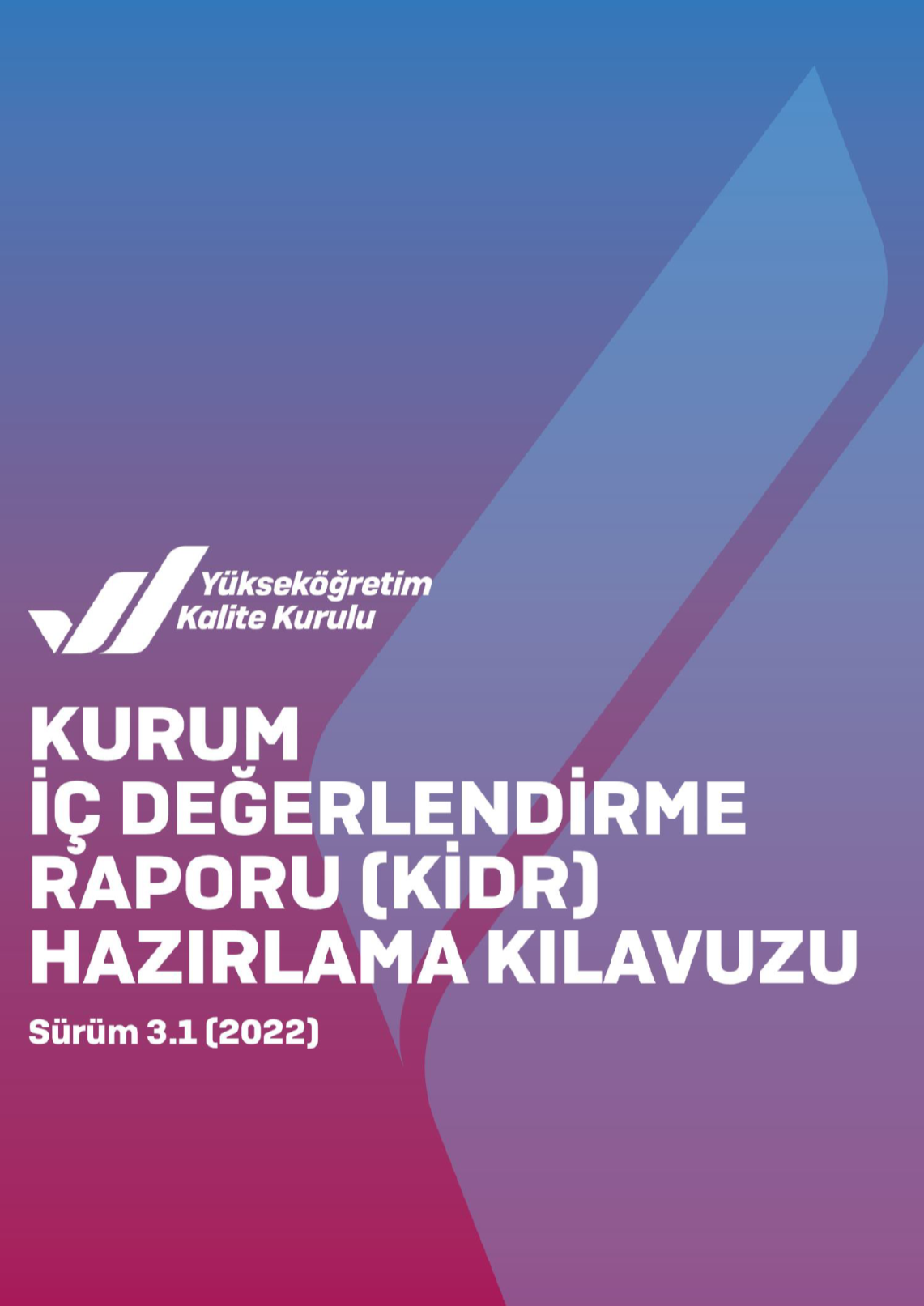 4 BAŞLIK
TOPLUMSAL KATKI
46 ALT ÖLÇÜT
LİDERLİK, YÖNETİŞİM ve KALİTE
EĞİTİM ve ÖĞRETİM
5 OLGUNLUK DÜZEYİ
ARAŞTIRMA ve GELİŞTİRME
2022
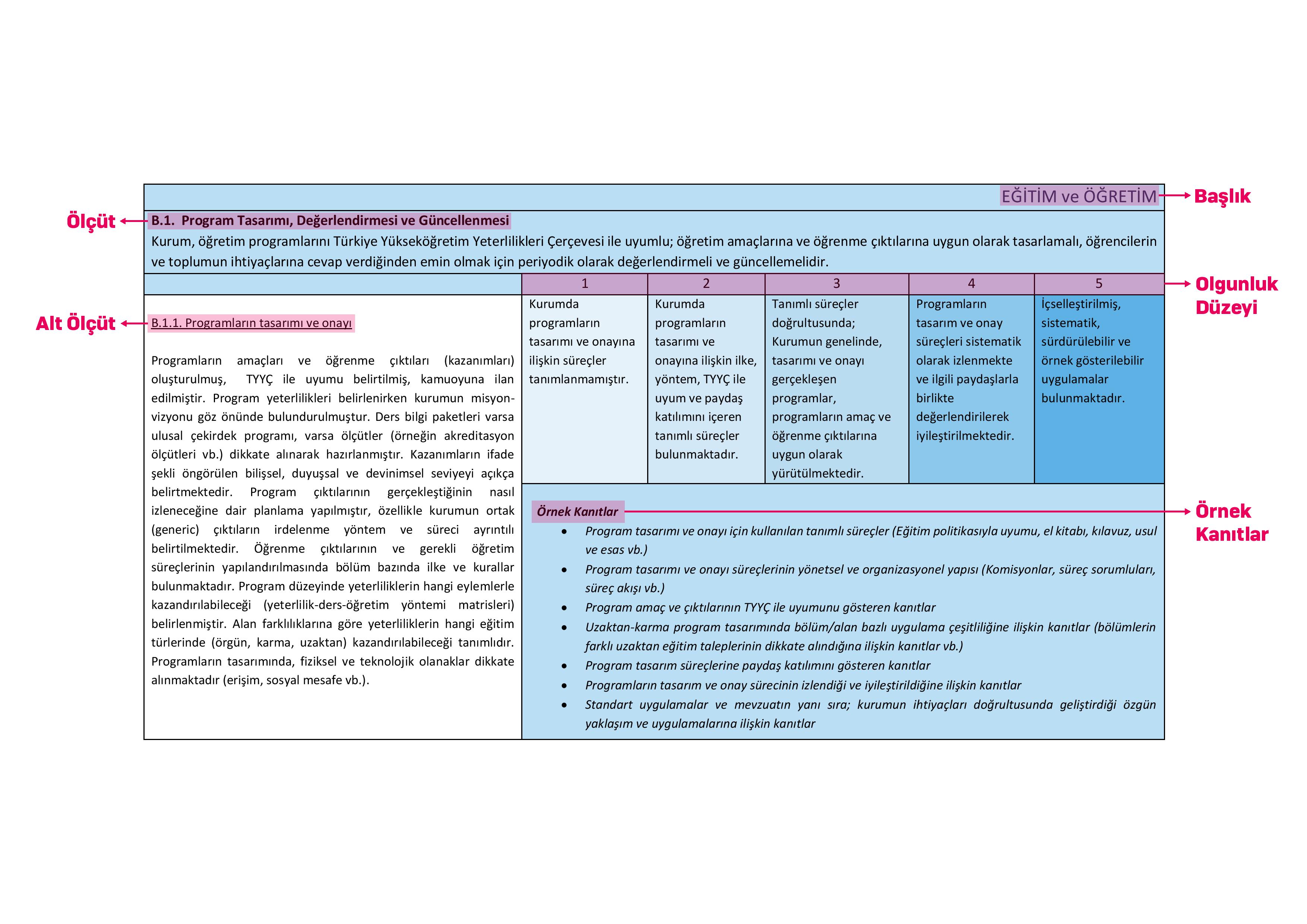 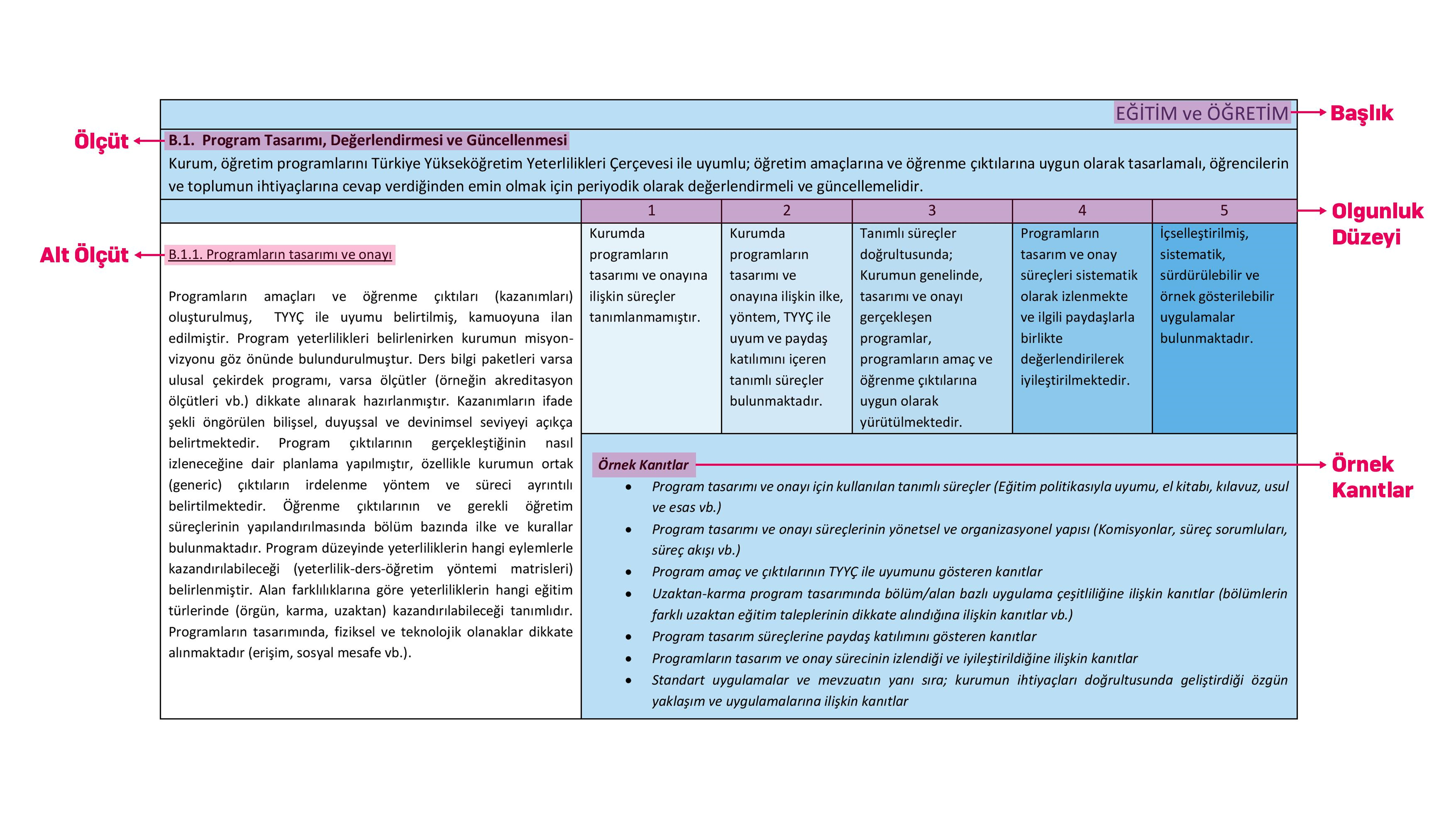 Bir «ÖLÇÜT»te beklenti nedir?

KİDR, ölçütler bazında yazılmaktadır.
Ölçütte hangi durumun ortaya konulmasının istendiği iyi okunmalıdır.


B.1. Program Tasarımı, Değerlendirmesi ve Güncellenmesi Ölçütü

Öğretim programlarının TYYÇ ile uyumlu olmalı,
Öğretim programlarının amaçlarına ve öğrenme çıktılarına uygun tasarlanmış olmalı,
Öğretim programları öğrencilerin ve toplumun ihtiyaçlarına cevap vermek üzere değerlendirilmeli,
Yapılan değerlendirme periyodik/sistematik olmalı,
Değerlendirmeler sonucu güncellemeler içermeli.
Bilgi ve veri akışına dayalı bir sistemin kurulması,
Süreç tanımlamasının yapılması,
Bir iş yapma tarzının geliştirilmesi,
Kurulan sistemin ve tanımlanan süreçlerin sahipliklerinin 
belirlenmesi (hangi iş/işlemden kim sorumlu?)
İç ve dış paydaşların belirlenmesi, belirlenen paydaşların süreçlere 
aktif katılımının sağlanması ve bu katılımın bir sistem dahilinde yapılması,
Alt ölçütlerde beklenti nedir?
Geribildirim mekanizmalarının kurulması,
Tasarlanan mekanizma ve süreçlerin izlenmesi ve 
değerlendirmelerin yapılması,
Tüm sürecin kurumun geneline yaygınlaştırılması ve
PUKÖ çevrimini içerecek şekilde yürütülmesi,
Bazı durumlarda (alt ölçütlerde açıklanmıştır) iş ve işlemlerin, 
değerlendirmelerin ve iyileştirmelerin kamuoyu ile şeffaf bir biçimde paylaşılması
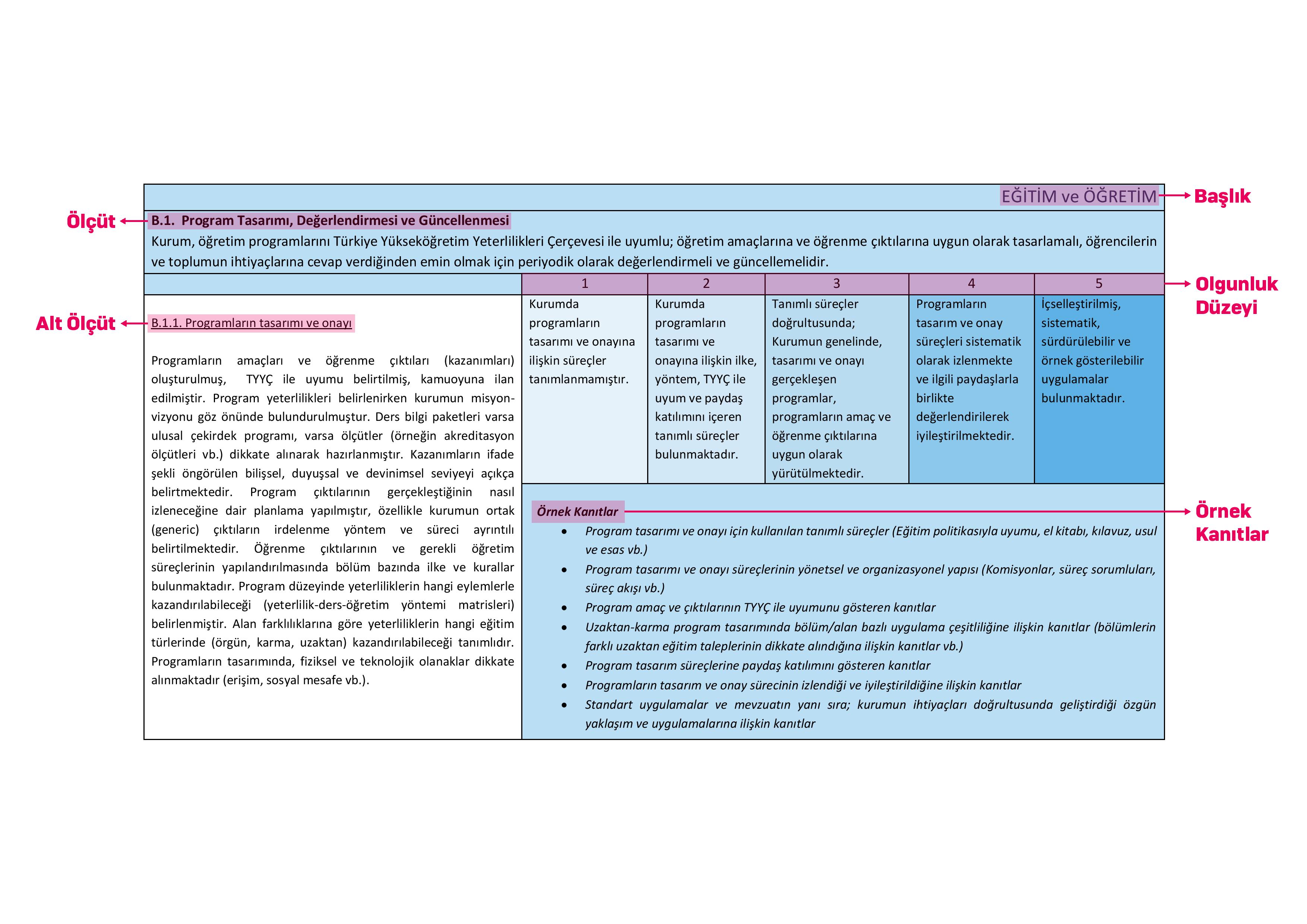 B.1.1. Programların tasarımı ve onayı Alt Ölçütü

Programların amaç ve öğrenme çıktılarının oluşturulmuş mu, TYYÇ ile uyumu belirtilmiş mi, kamuoyuna ilan edilmiş mi?
Program yeterlikleri kurum misyon-vizyonu ile uyumlu mu?
Ders bilgi paketlerinin daha önceden belirlenmiş ölçütlerle uyumlu mu?
Kazanımların ifade şekli açık mı?
Program çıktılarına ulaşılıp ulaşılmadığı izlenmekte mi? Ve bu izlemenin süreci ayrıntılı olarak oluşturulmuş mu? 
Öğrenme çıktıları ve sürece ilişkin tanımlı/yazılı ilke ve kurallar var mı?
Program yeterliliklerinin nasıl kazandırılabileceği belirlenmiş mi? 
Yeterliliklerin örgün/karma/uzaktan eğitim türlerinde nasıl kazandırılabileceği tanımlı mı?
Program tasarımında olanaklar (fiziksel, teknolojik vb.) dikkate alınmakta mı? Nasıl?
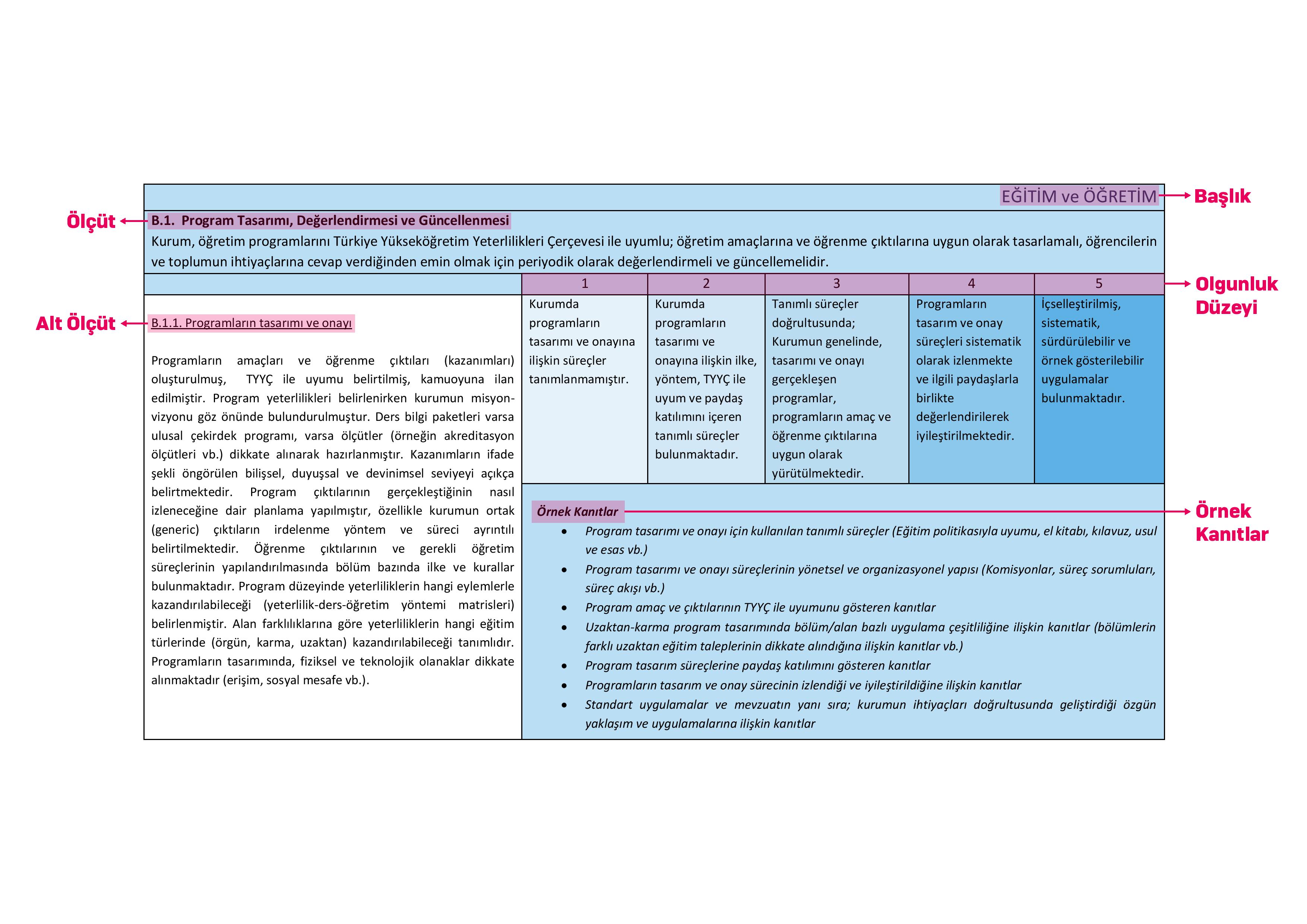 5
2
4
3
.
İçselleştirilmiş,
sistematik, sürdürülebilir, örnek gösterilebilir uygulamalar
Sistematik bir izleme,
bu izlemenin paydaşlarla 
değerlendirilmesi 
ve iyileştirmelerin 
yapılmış olması
Tanımlı sürece bağlı, 
kurum geneline yaygınlaşmış 
uygulamalar
Paydaş katılımını 
içeren tanımlı süreç
OLGUNLUK DÜZEYLERİ
5
4
3
Örnek Gösterilebilir, Sürdürülebilir, İçselleştirilmiş Uygulamalar
İçselleştirilmiş, sistematik, sürdürülebilir ve örnek gösterilebilir uygulamalar bulunmaktadır.
2
1
Planlama, Uygulama, Kontrol Etme, Önlem Alma (P-U-K-Ö)
Kurumun genelini kapsayan uygulamaların sonuçları izlenmekte ve ilgili paydaşların katılımıyla iyileştirilmektedir.
Planlama ve Uygulama (P-U)
Kurumun geneli kapsayan uygulamalar bulunmaktadır ve uygulamalardan bazı sonuçlar elde edilmiştir. Ancak bu sonuçların izlemesi yapılmamakta veya kısmen yapılmaktadır.
Planlama (P)
Planlama (tanımlı süreç) bulunmakta; ancak herhangi bir 
uygulama bulunmamakta veya kısmi uygulamalar bulunmaktadır.
Çalışma Bulunmaktadır 
Planlama, tanımlı süreç veya mekanizmalar bulunmamaktadır.
YÖKAK
Planlamalar mevcuttur.
Bu planlar kamuoyuyla paylaşılmıştır.
Planlama sürecine ilgili paydaş katılımı sağlanmıştır.
Planlama kanıtları sunulmuştur.
Uygulama bulunmamaktadır ya da kısmi uygulamalar bulunmaktadır.
Olgunluk Düzeyi
Kurumların değerlendirmesinde sıklıkla karşılaşılmaktadır. 

3 olgunluk düzeyi ile karıştırılmaması gerekmektedir.
9
2 olgunluk seviyesi tamamlanmıştır.
Planlamalara uygun bir şekilde uygulamalar yapılmaktadır.
Uygulamalar kurumun geneline yayılmıştır.
Temel ve öncelikli alanlarında uygulamalar vardır.
Uygulama kanıtları bulunmaktadır.
Uygulamalardan sonuçlar elde edilmiştir.
Bu sonuçlar tamamıyla ya da kısmen izlenmektedir.
YÖKAK
Olgunluk Düzeyi
Kurumların değerlendirmesi sırasında en çok karşılaşılan olgunluk düzeyidir. 

2 ve 4 olgunluk düzeyleri arasında geçişte iyi değerlendirilmesi gerekmektedir.
10
YÖKAK
3 olgunluk seviyesi tamamlanmıştır.
Kurumun genelini kapsayan izleme ve değerlendirme bulunmaktadır.
İzleme ve değerlendirme sonuçları paylaşılmaktadır.
Karar alıcılar tarafından izleme ve değerlendirme sonuçlarına göre iyileştirme çalışmaları yapılmaktadır.
İyileştirme süreçlerine paydaş katılımı sağlanmaktadır.
İyileştirme kanıtları bulunmaktadır.
Olgunluk Düzeyi
Kurumların öz değerlendirmesi sırasında en çok karşılaşılan olgunluk düzeyidir. 

Temel hedef, yükseköğretim kurumlarında bu olgunluk düzeyine ulaşmaktır.
11
4 olgunluk seviyesi tamamlanmıştır.
PUKÖ çevrimi birden fazla kez kapatılmıştır. Sistematiktir. 
Süreçler kuruma özgü ve özgündür. Sürdürülebilirliği kanıtlanmıştır.
Kurum kültürü tarafından özümsenmiştir.
Yükseköğretim sisteminde diğer kurumlara örnek teşkil edebilecek etkili ve istisnai bir durumdur.
Kanıtlar yukarıdaki hususları desteklemelidir.
YÖKAK
Olgunluk Düzeyi
Kurumların öz değerlendirmesi sırasında sıklıkla karşılaşılan olgunluk düzeyidir. 

Kurumlar öz değerlendirmelerinde oldukça bonkör davranabilmektedir. 

Ancak kurumların kendilerini objektif değerlendirmeleri önemli bir husustur.
12
Teşekkür ederiz